Editing Videodi Smartphone Android
Pusat Teknologi Informasi dan Komunikasi Pendidikan 
Kementerian Pendidikan dan Kebudayaan 
2018
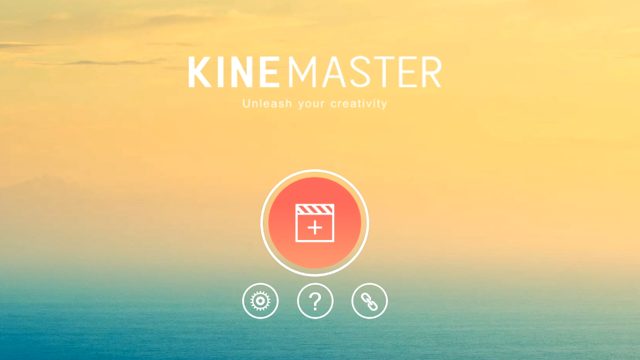 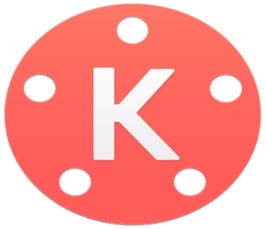 Aplikasi KineMaster yang dikembangkan oleh NexStreamin ltd. Memiliki ukuran file yang sangat kecil saat diunduh pada Google Play Store sebesar 22 MB sangat mudah digunakan bahkan oleh orang awam
Catatan : 
	Spesifikasi HP : Smartphone layar 4” atau lebih (disarankan ada stabilizer) RAM 2 GB atau lebih Terkoneksi dengan internet saat mengunduh di Play Store
Tampilan Layar Android
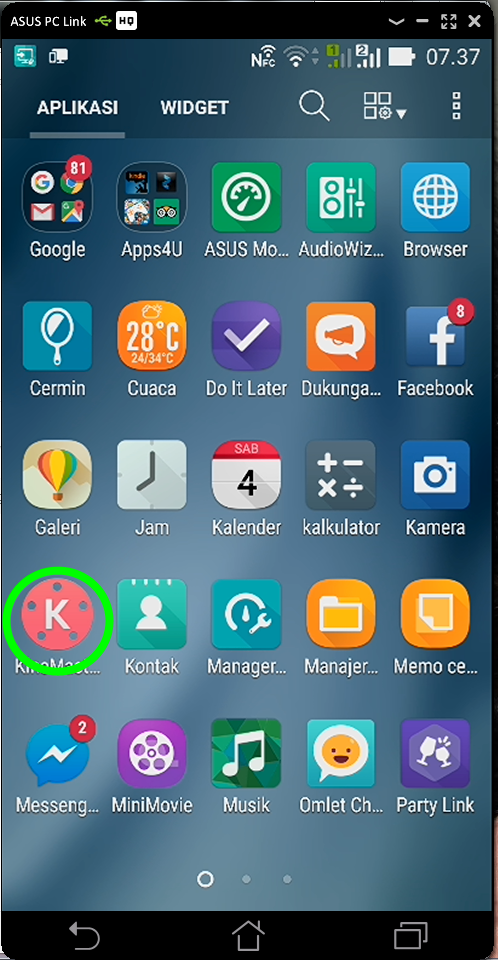 Sentuh Ikon  
Untuk membuka aplikasi  Kinemaster
Catatan: 
Spesifikasi Smartphone (HP)                 
Layar 4” atau lebih 
Video HD atau flull HD 720p
Minimal RAM 2 GB atau lebih 
terkoneksi dengan internet
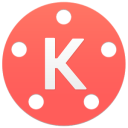 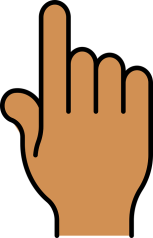 Tampilan Kinemaster
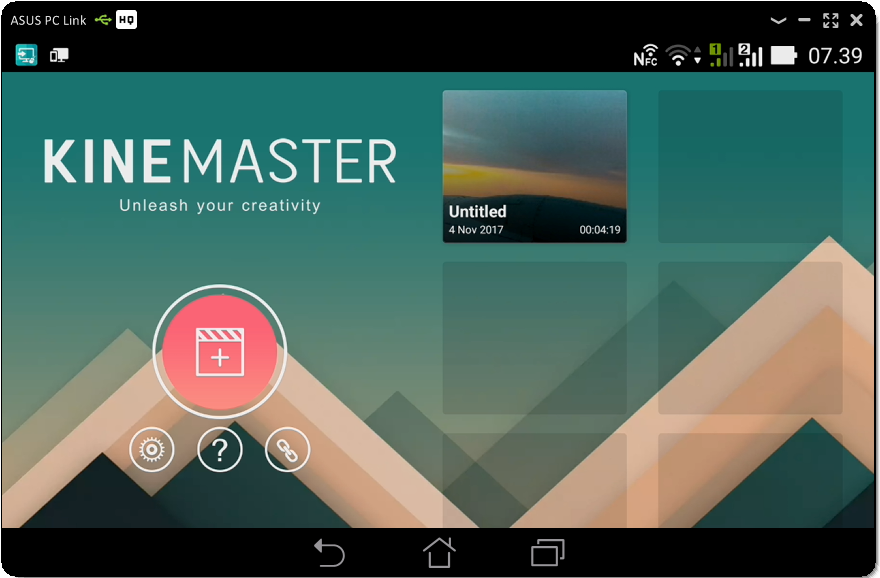 Video Format suport
MP4 (H.264 Baseline/Main/High Profile + AAC LC), 3GP 
(H.264 Baseline/Main/High Profile + AAC LC),  MOV(H.264 + 
AAC LC) Jpeg. 
Audio format, MP3, M4A, AAC.
Menginstal KINEMASTER
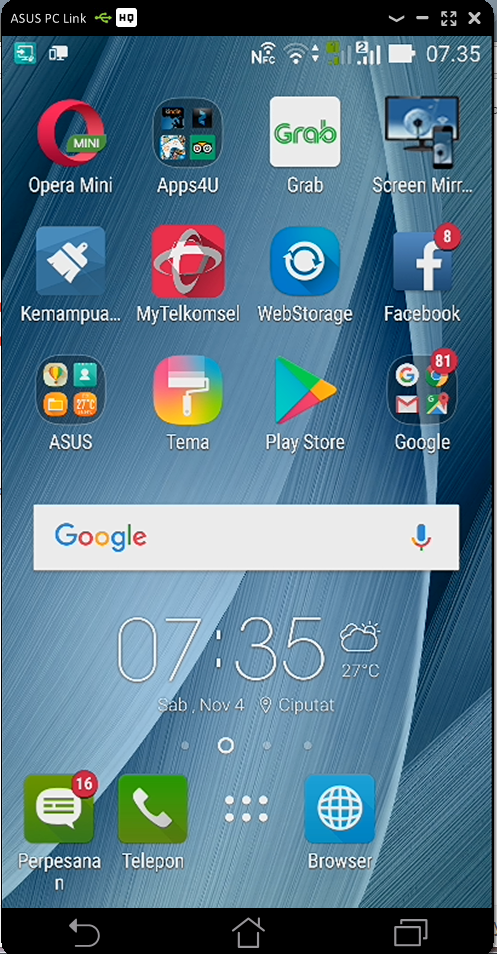 Sentuh ikon Play Store
Pada layar HP android
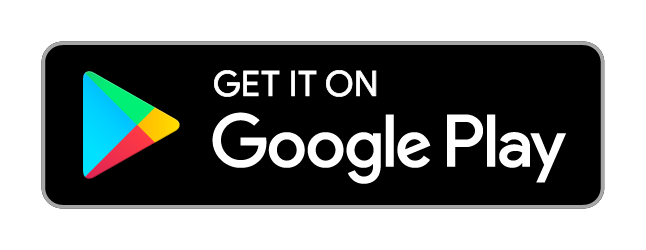 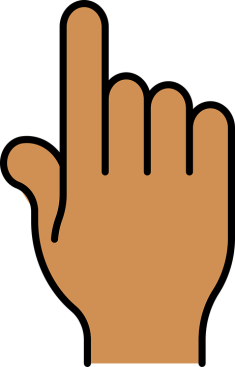 Google Play
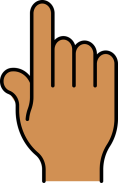 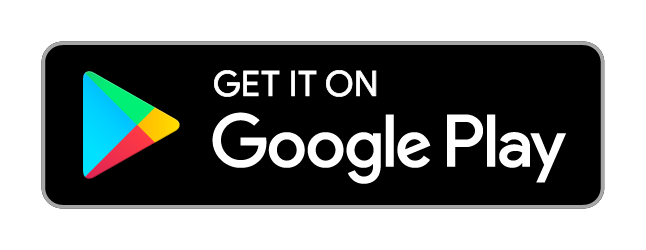 Tulis dan ketik pada kolom 
 google play KineMaster
KineMaster
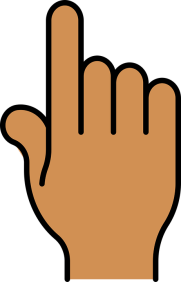 Sentuh logo          dan tulisakan KineMaster pada kolom layar android Editor Video Pro
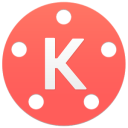 Kinemaster instalasi
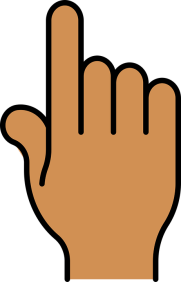 Sentuh
Mendownload
Tunggu beberapa saat…..
INSTAL
Secara otomatis ketika mendownload Langsung Terinstal Di Smartphone,
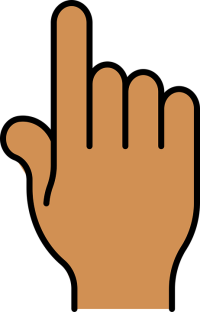 Langkah memulai editing
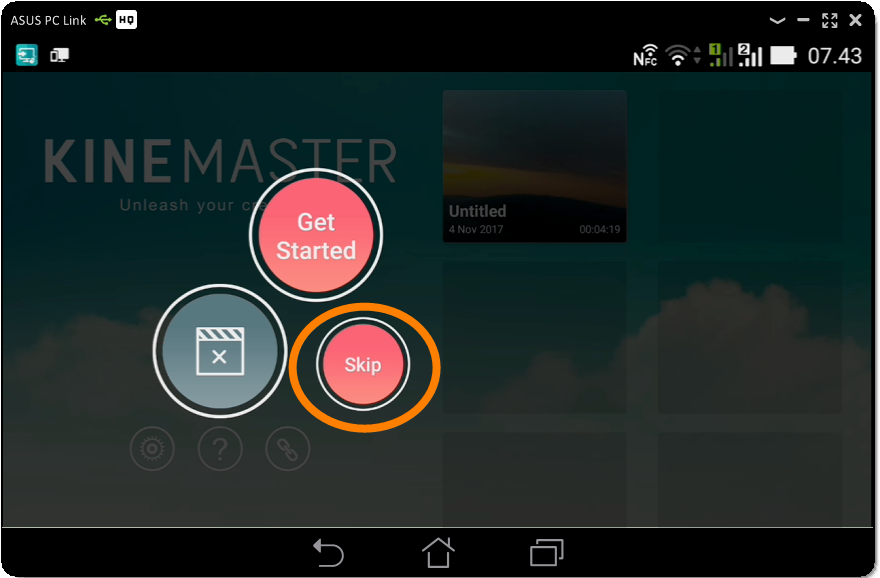 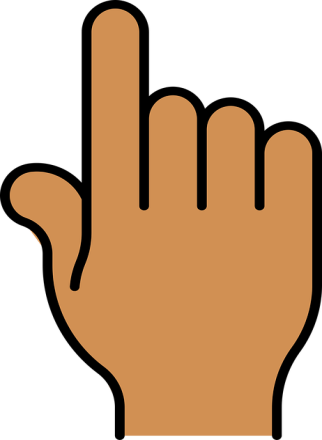 Sentuh tombol Skip pada layar
Tampilan layar editing
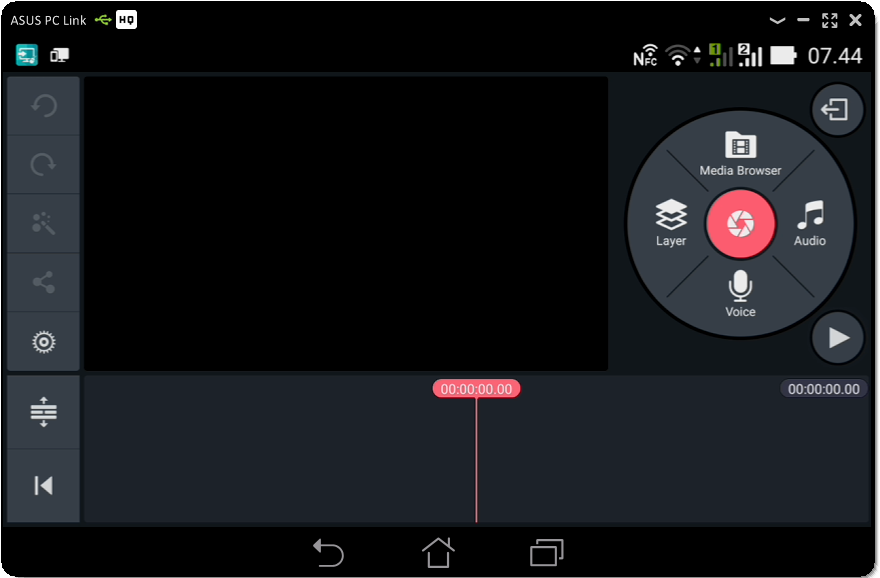 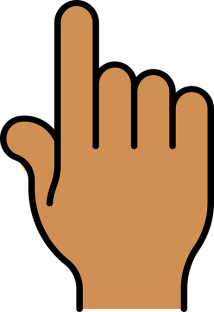 Monitor video
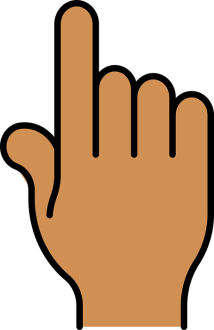 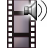 Trek video dan audio
Membuka Folder gambar
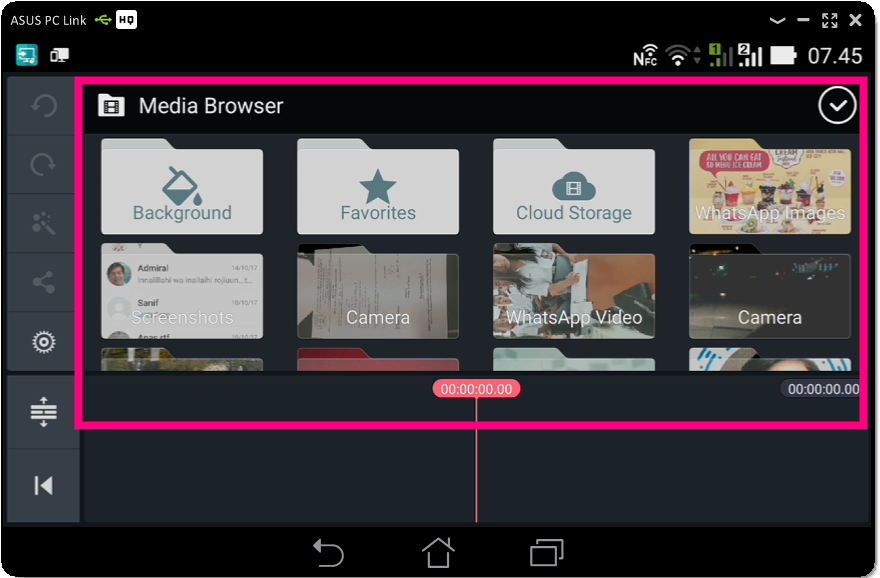 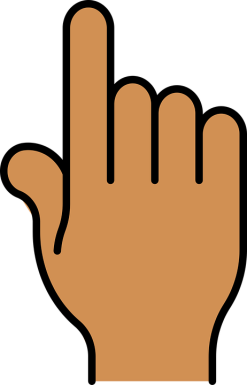 Sentuh salah satu Folder pada layar editing 
Kinemaster di HP untuk membuka isi gambar yang akan di edit.
Mengedit Video
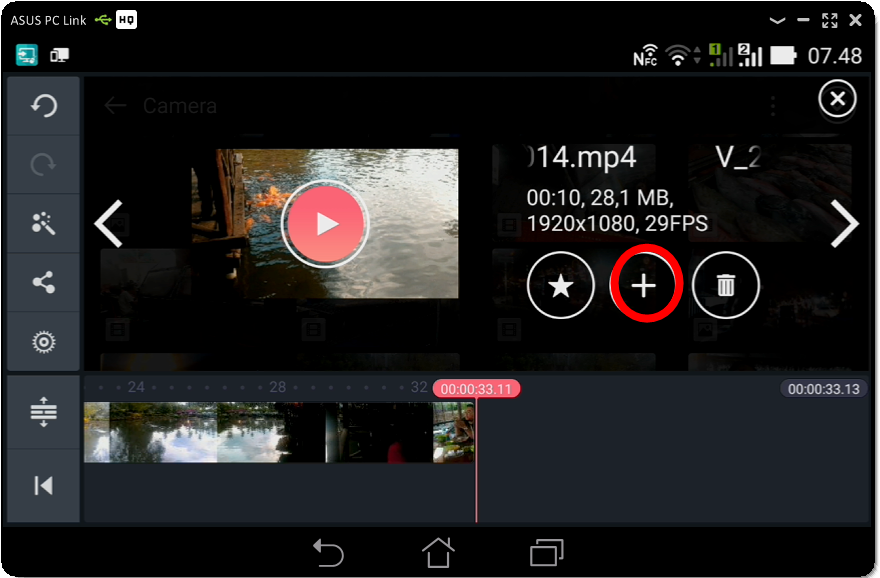 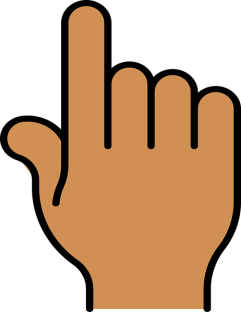 Masukan video yang ingin di edit ataupun kita bisa memasukan gambar yang nantinya akan menjadi video. Untuk memasukannya dengan cara sentuh tombol plus (+).
FUNGSI IkON KINEMASTER
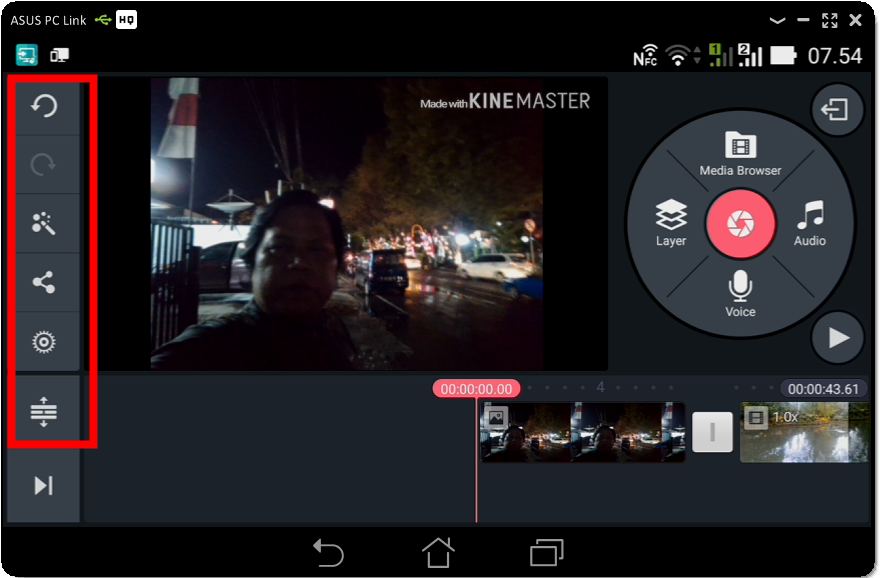 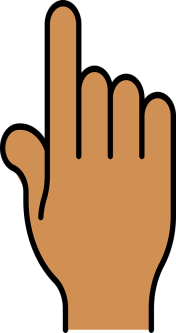 menyentuh tombol ini
Beberapa pengaturan bisa kita setting pada menu yang ada di tandai kotak merah sebelah kiri. juga bisa melihat edit video kita dengan layar penuh 
Dengan cara menyentuh tombol ini agar mudah untuk di Koreksi.
Perhatian
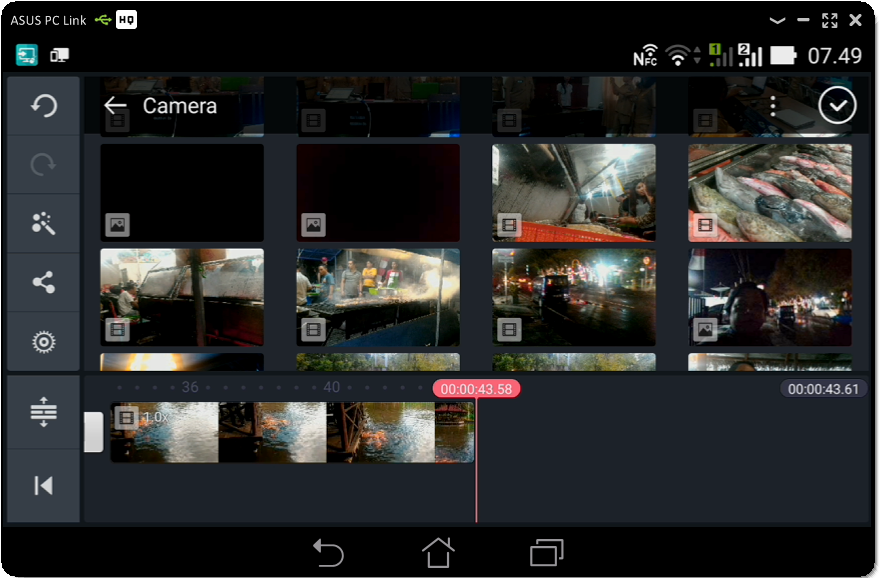 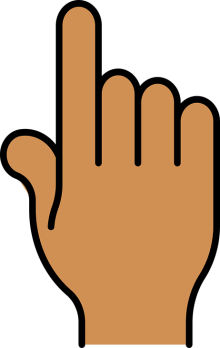 Jangan lupa untuk Menyentuh tombol ini     Setelah mengambil gambar Dari folder ke terek Video
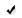 Fungsi Layer
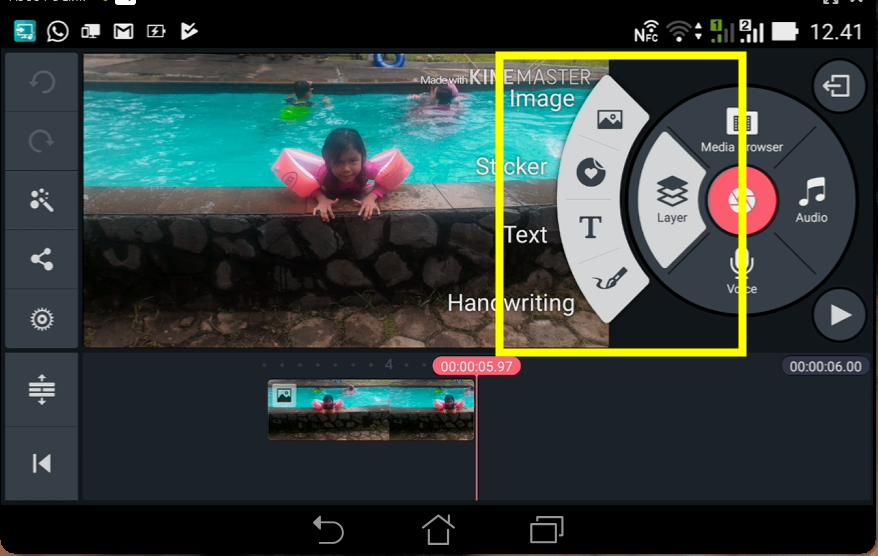 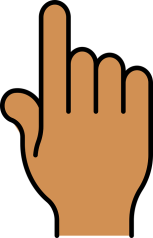 Fungsi Layer tanda kotak kuning gambar diatas, adalah untuk menambahkan beberapa macam kreasi seperti text  icon, warna, dan juga memotong beberapa adegan baik musik, video maupun gambar yang akan di edit.
kreasi yang bisa kita dapatkan dengan menambahkan layer ini
Transisi
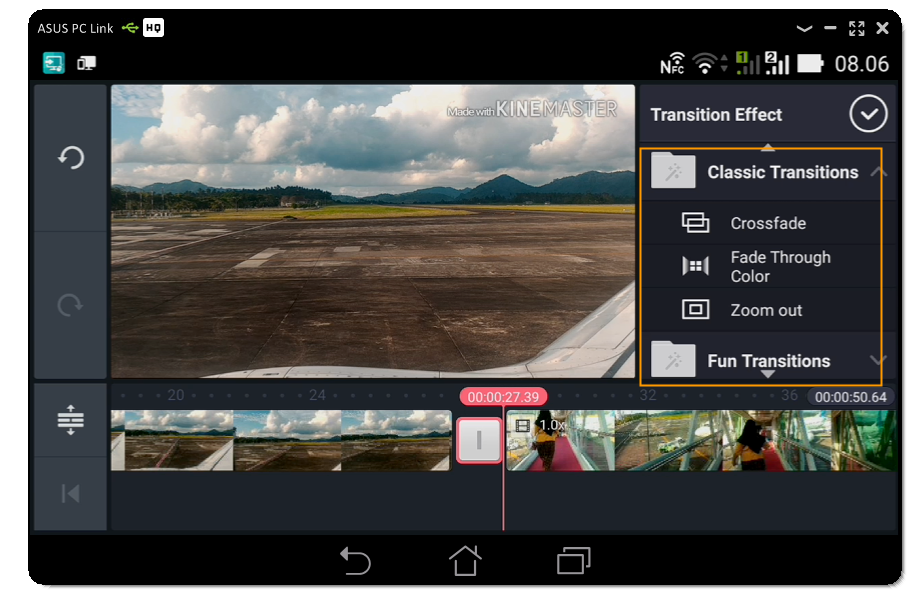 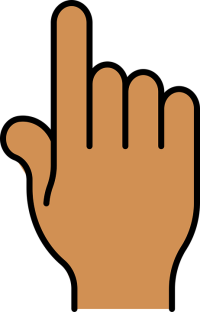 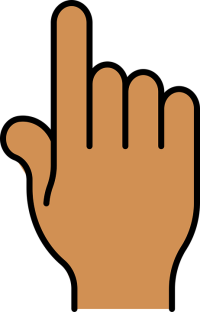 Fitur  transisi
   Yang ditawarkan
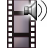 Transisi
Transisi antara gambar yang satu ke gambar yang lainnya banyak pilihan.
Fungsi
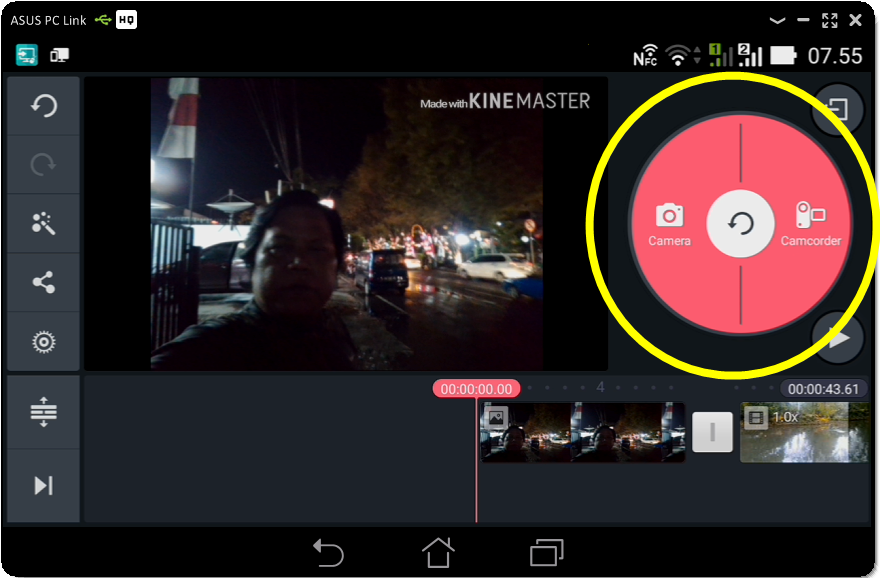 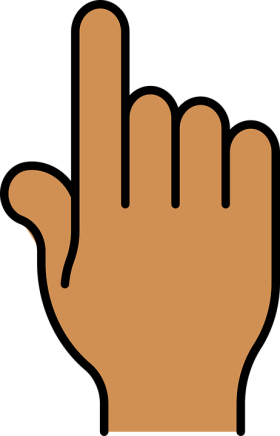 Pada saat editing bisa dilakukan langsung mengambil gambar dengan Kamera video atau Kamera Foto
FITUR
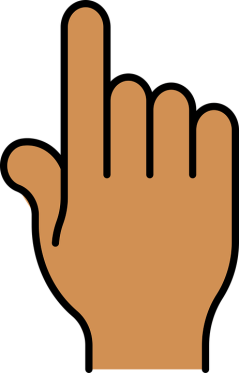 Multiple layer, fitur ini memudahkan pengguna dalam menambahkan text, photo, tulisan tangan atau hand writing dan layer stiker.
MEBUAT JUDUL
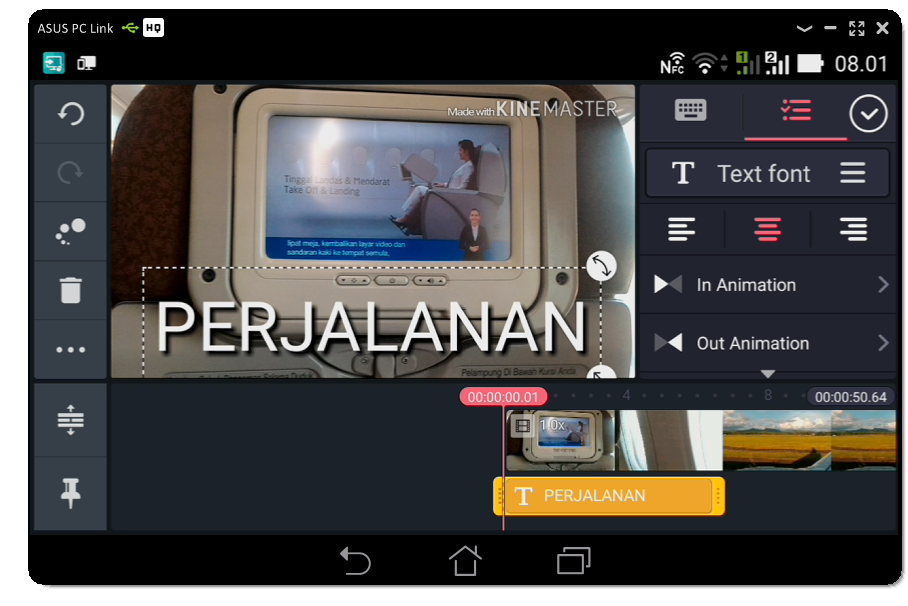 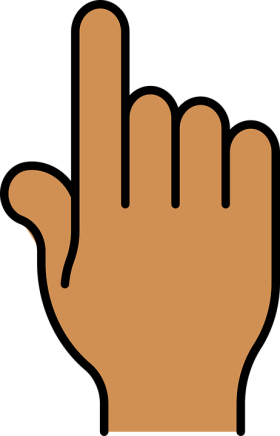 Membuat judul dengan menyentuh Ikon T
Fungsi tombol Audio dan Voice
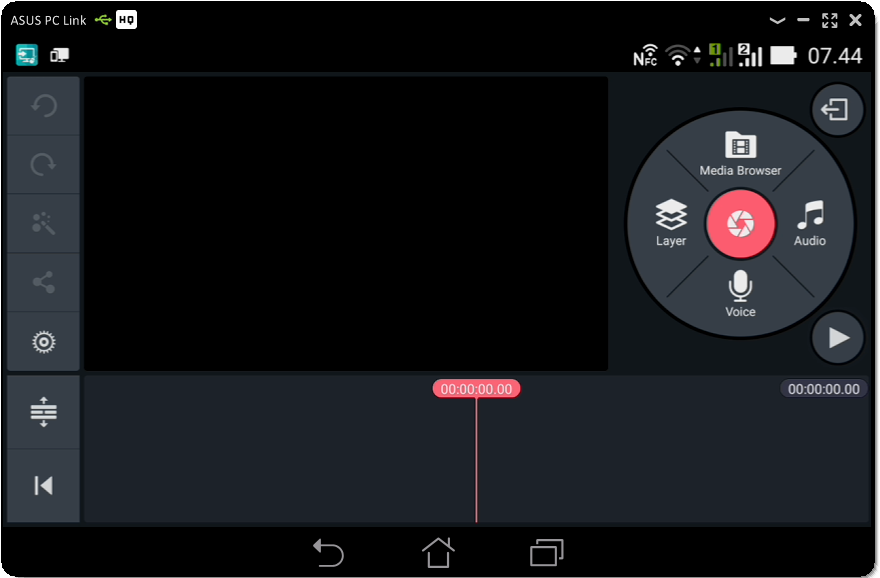 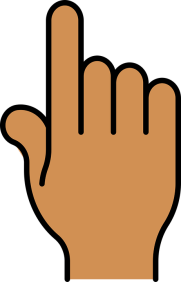 Untuk menambahkan lagu atau musik pada video sedang kita buat, silahkan pilih Audio atau Voice yang berada disebelah kanan. 
Lagu atau musik yang bisa kita tambahkan bisa lagu rekaman, ataupun ada musik default dari aplikasi Kinemaster itu sendiri.
FITUR RECORDING
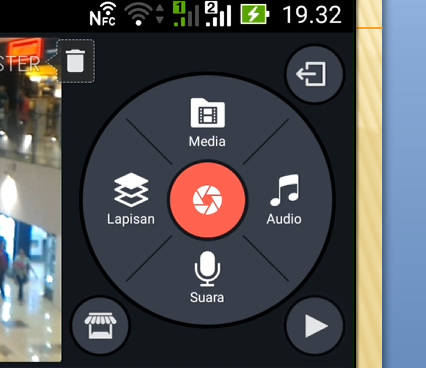 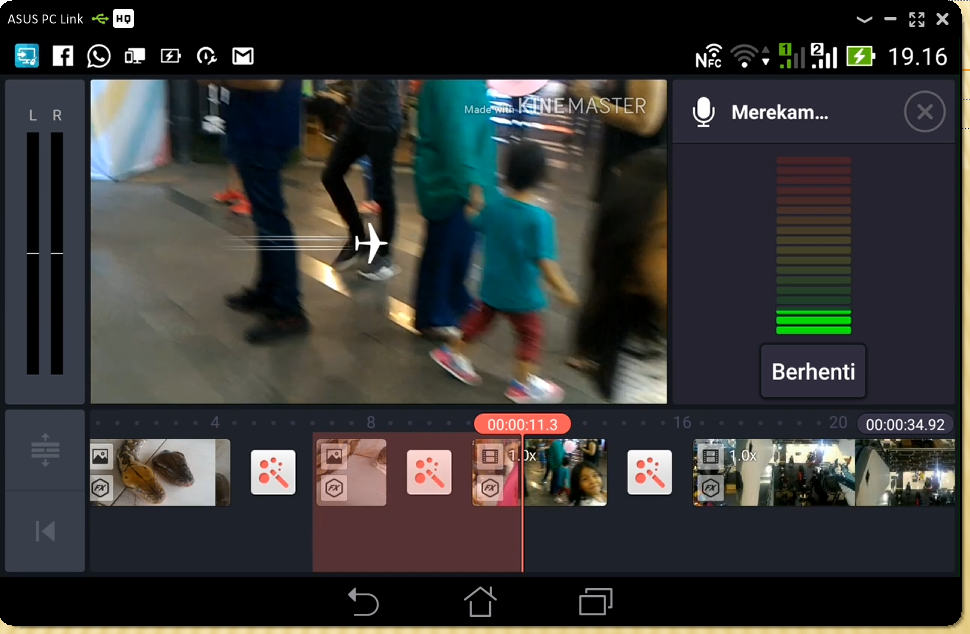 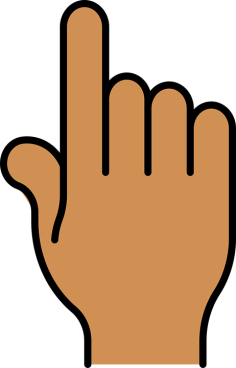 Dengan cara 
Sentuh ikon ini
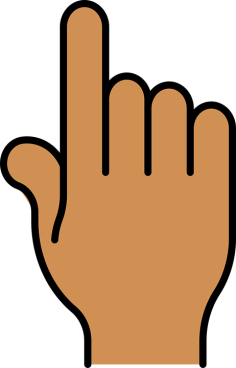 Voice recording, dengan fitur ini pengguna dapat melakukan perekaman suara saat melakukan preview video untuk kemudian dapat ditambahkan pada video tersebut sehingga akan menjadi sebuah kesatuan yang menarik dan tentunya akan lebih presisi
Fitur Pewarnaan
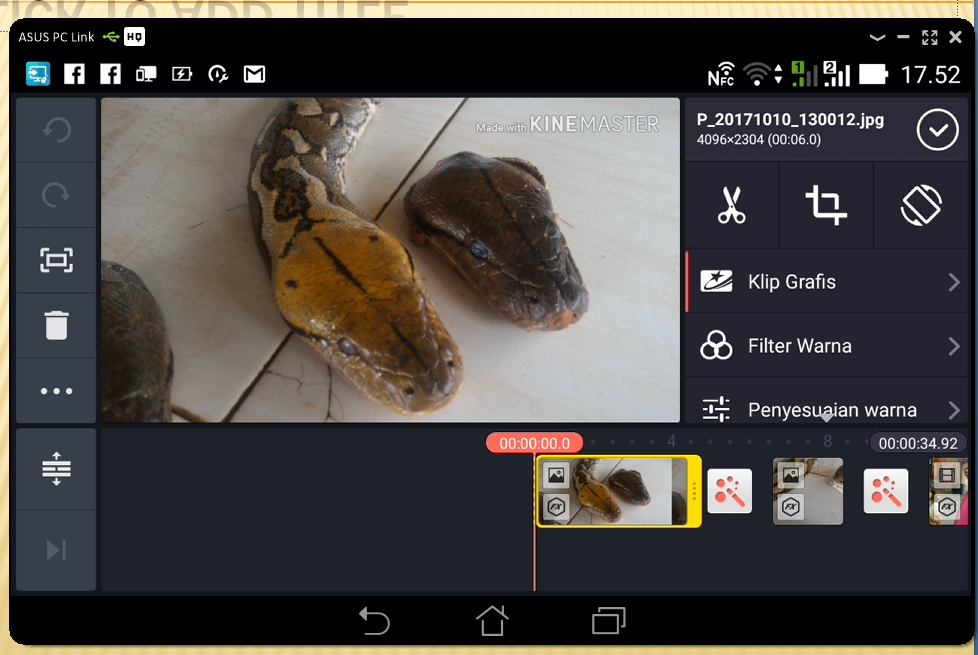 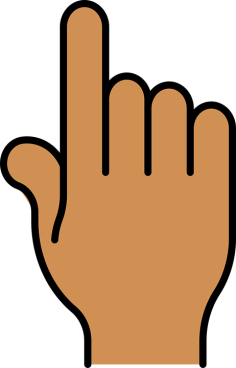 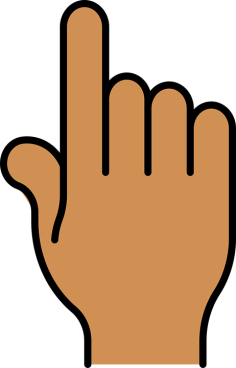 Untuk membuka fitur filter warna dengan cara sentuh
Trek gambar/video
Color adjustment, fitur ini memungkinkan pengguna untuk menambah filter warna pada video, saturasi video, mengatur brightness video, contrast video dan sebagainya.
PENYIMPANAN VIDEO
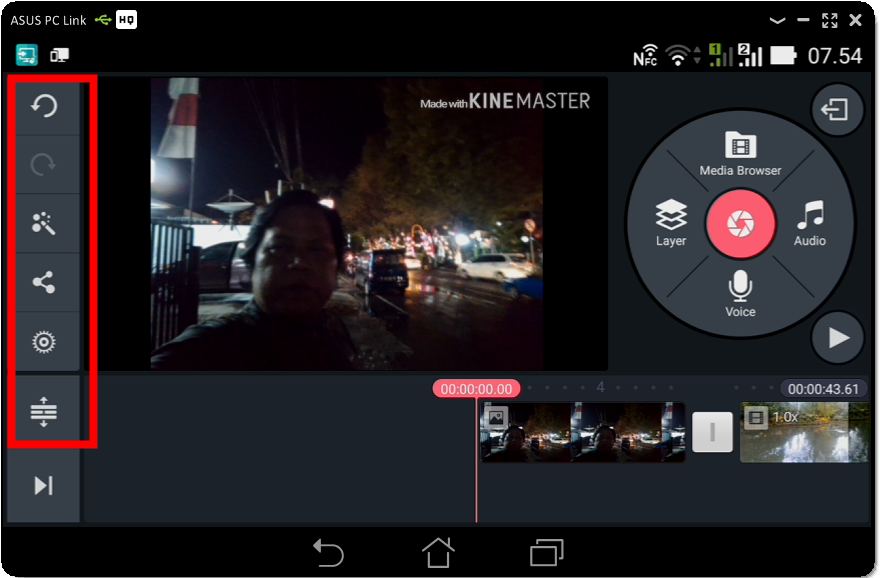 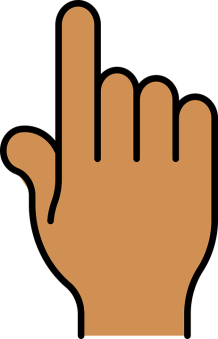 Pilihlah tombol dengan gambar sharing menyimpan video yang sudah kita buat tadi.
PREVIEW
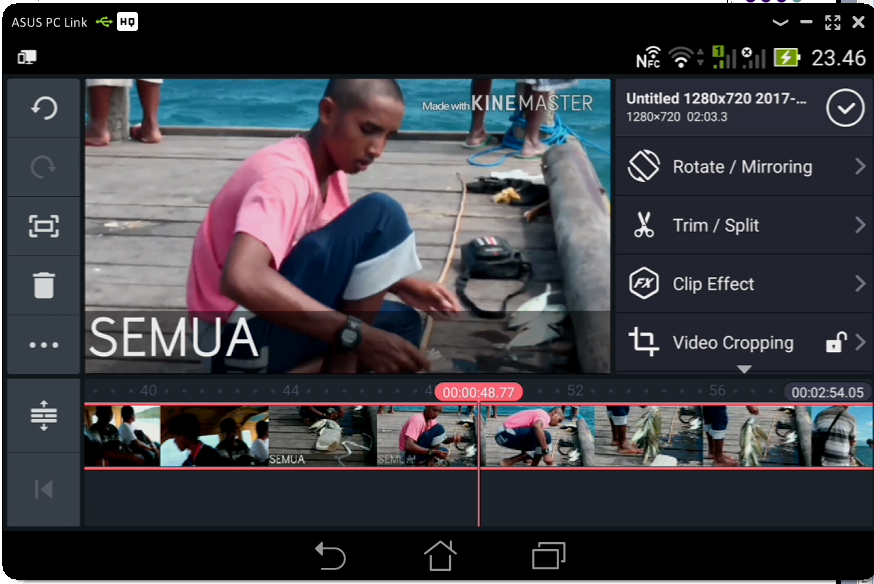 Instant preview, dengan fitur ini pengguna dimudahkan dalam melihat preview video yang sedang di edit tanpa harus menunggu import dan render terlebih dahulu.
Menyimpan hasil Edit
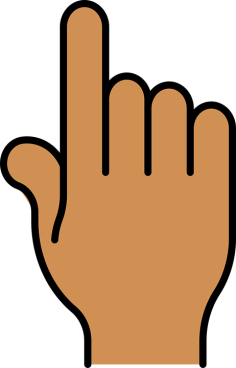 Tombol share tadi sebenarnya untuk berbagi video ke Youtube, Facebook, Google Plus dan juga Dropbox akan tetapi pada bagian atasnya terdapat Save Video to Galery yang artinya  menyimpan video ke perangkat android kita.
Menyimpan
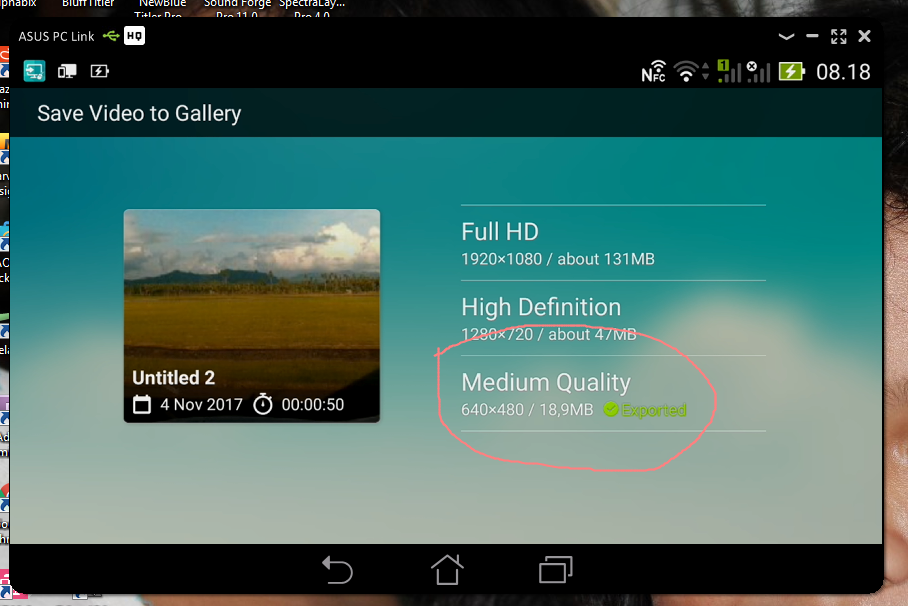 Kualitas video yang bisa disimpan terdiri dari 3 kualitas yaitu 
Full HD resolusi 1920x1080, HD resolusi 1280x720 dan Low Quality  resolusi 640x480 sehingga kita dapat mengatur besarnya file untuk penyimpanannya. Disarankan apabila memori yang ada pada perangkat android kurang besar maka  gunakanlah mediumatau low quality.
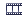 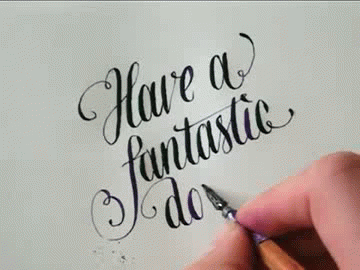 Terima kasih
Semoga berhasil
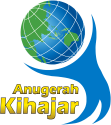 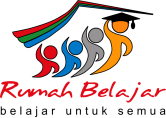 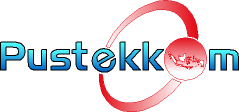 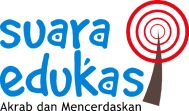 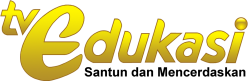 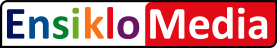